Platforma Windows AzureNávrh, vývoj, nasazení a správa cloud aplikací
Dalibor Kačmář
Platform Strategy Advisor
e-mail: dalibor.kacmar@microsoft.com
tv: www.mstv.cz
blog: blogs.msdn.com/kaci
blog: blogs.msdn.com/vyvojari
[Speaker Notes: <Introduction>]
Agenda
Výhody použití cloud platformy
Windows Azure pro vývojáře
Licencování platformy
Případová studie
Výhody Azure platformy
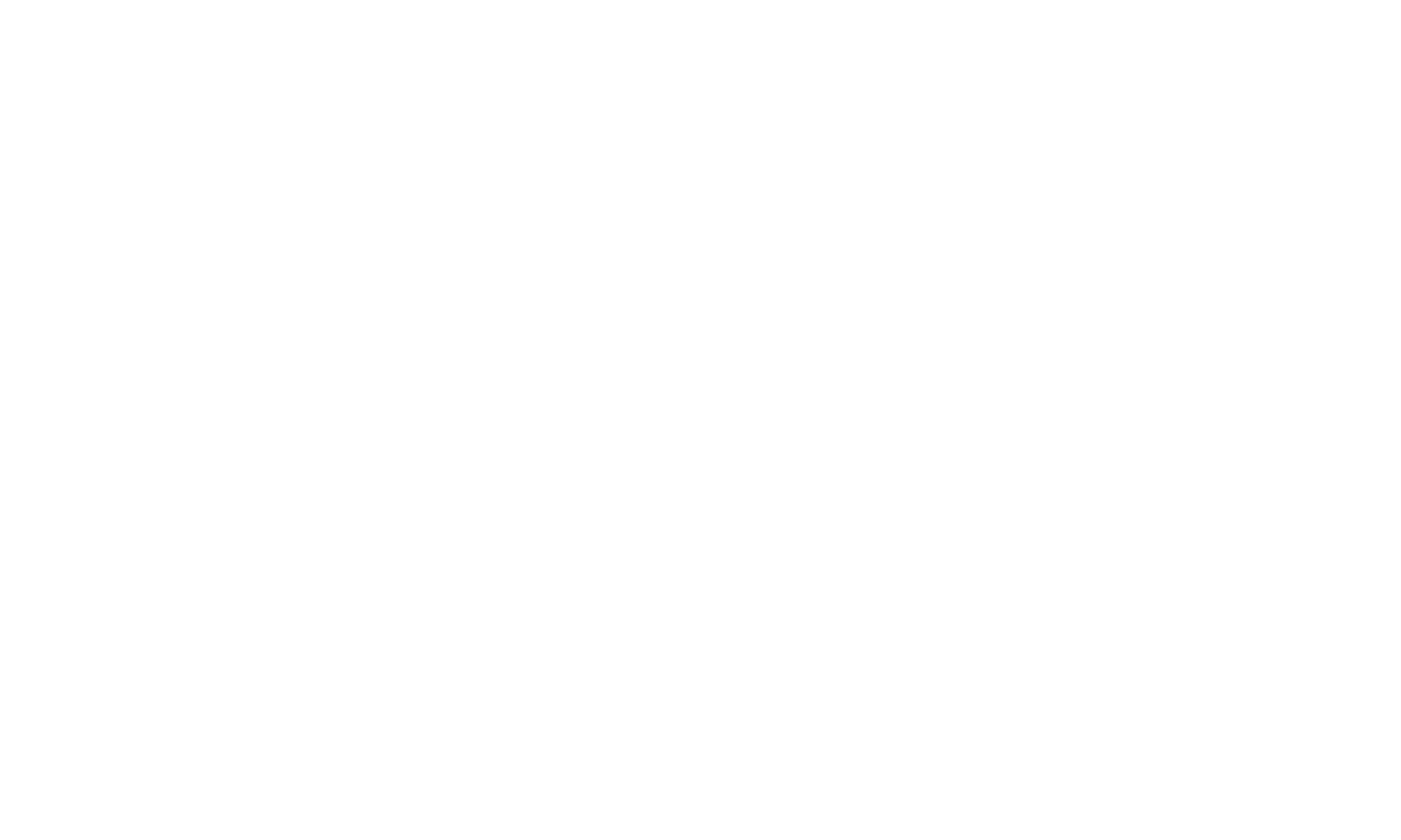 SDÍLENÍ „DOČASNÉHO A NEHMOTNÉHO“ VÝPOČETNÍHO VÝKONU MEZI VÍCE PRONAJÍMATELY OPTIMALIZUJE NÁKLADY VŠEM
PLATBA ZA  PŘÍSTUP
–  NE VLASTNICTVÍ – 
KE ZROJŮM
ZRYCHLENÍ UVEDEDNÍ NOVÝCH APLIKACÍ, SLUŽEB A ŘEŠENÍ  NA TRH
Výhody Cloud Computingu
ŠKÁLUJTE DO CLOUDU BĚHEM ŠPIČEK – PLÁNOVANÝCH NEBO NEPLÁNOVANÝCH.  Konec kvartálních reportů, daňových období, výplat, slashdot efektu.
Přeneste své znalosti do cloudu
Integrované Windows Azure nástroje
Známá zkušenost
.NET vývoj
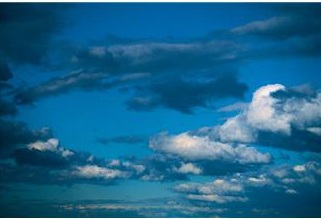 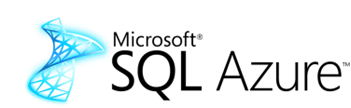 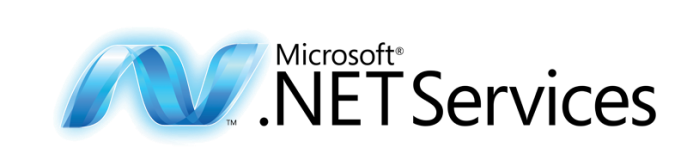 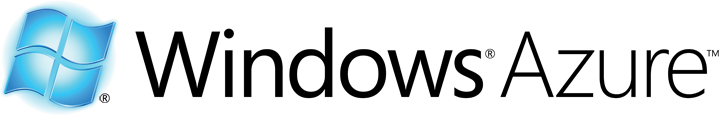 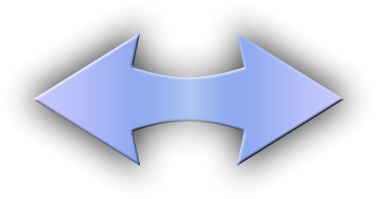 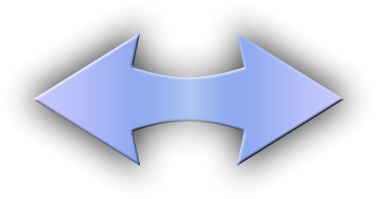 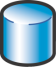 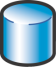 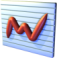 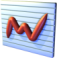 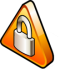 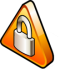 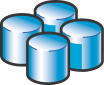 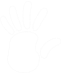 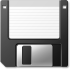 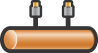 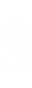 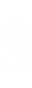 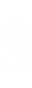 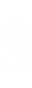 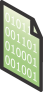 Výpočty
Úložiště
Management
Relační data
Management
Konektivita
Řízení přístupu
Windows Auzure pro vývojáře
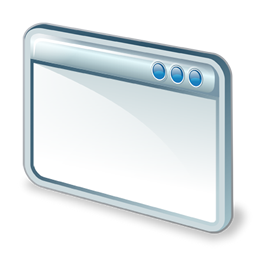 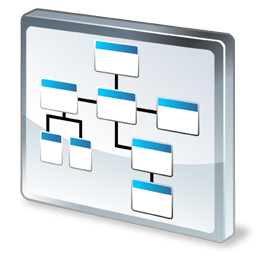 Hostovaná
služba
Portál
Visual Studio 2010
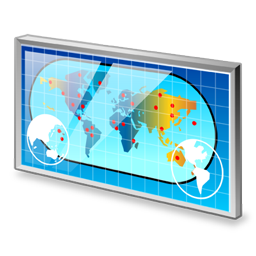 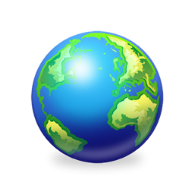 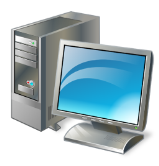 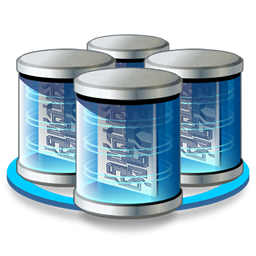 Úložiště
Běh
Vývoj
Nasazení
Vytváříme hybridní řešení
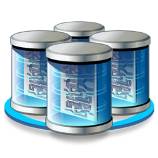 Windows Azure
.NET Service Bus
On-premises Data center
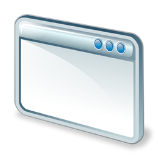 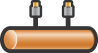 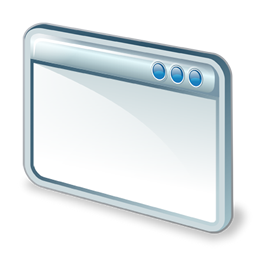 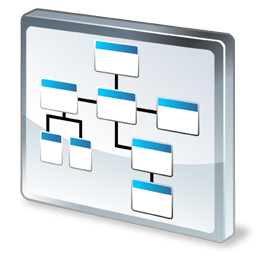 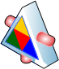 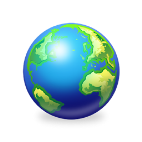 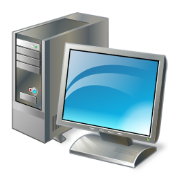 Visual Studio 2010
Demo: Vývoj, emulace a nasazení cloud aplikace
Spotřební ceny Windows Azure Platform
Platba za použití a růst
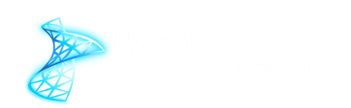 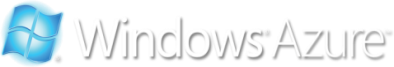 $9.99/měsíc (1 GB)
AppFabric = Service Bus & Access Control
Výpočet
Web Edition
Access Control
Service Bus
Za servisní hodinu
Za databázi/měsíc
$199 za 100 připojení
$995 za 500 připojení
Za konektivitu ke sběrnici
$3.99 za jedno připojení
$9.95 za 5 připojení
$49.75 za 25 připojení
$0.12/hodinu
+ variabilní velikost instance
Za message transakci
$1.99/100k Transakci
Business Edition
Úložiště
$99.99/měsíc (10 GB)
Za uložený GB & transakce
Za databázi/měsíc
$0.15 GB/měsíc
$0.01/10K transakcí
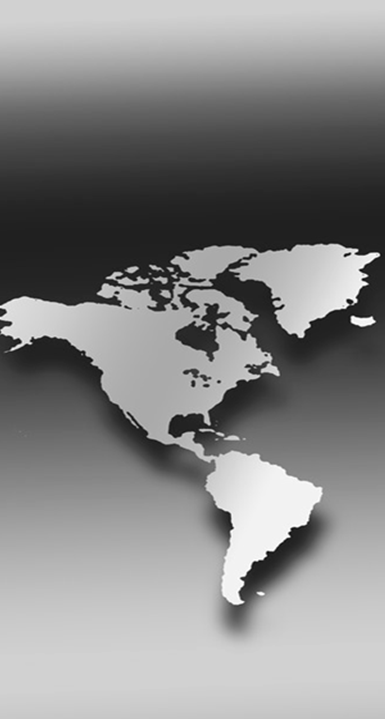 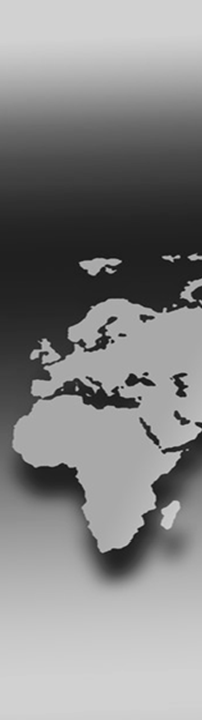 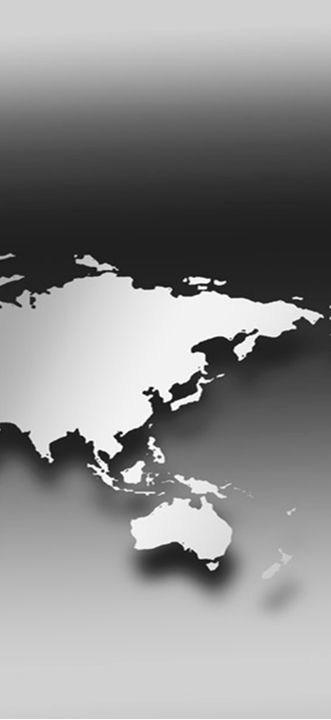 Datové přenosy na Windows Azure Platform
Ceny za přenesený GB/měsíc
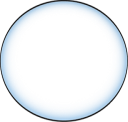 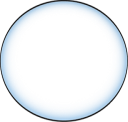 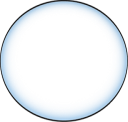 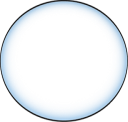 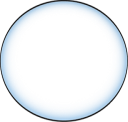 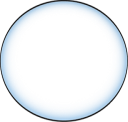 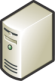 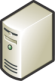 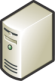 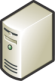 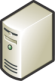 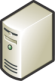 Region Severní Ameriky
Region Asie Pacific
Region Evropy
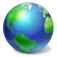 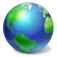 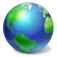 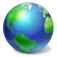 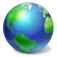 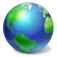 $0.10 GB dovnitř
$0.15 GB ven
$0.10 GB dovnitř
$0.15 GB ven
$0.30 GB dovnitř
$0.45 GB ven
N. Europe 
Sub-region
N. Central – US  
Sub-region
E. Asia
Sub-region
W. Europe 
Sub-region
S. Central - US 
Sub-region
S.E. Asia
Sub-region
Speciální nabídky & programy
Introductory 
Special
MSDN
Předplatné
Objem služeb podle typu MSDN
Připojeno vždy k jedné licenci MSDN
Přesažená spotřeba účtována běžnou cenou
Omezení na jednoho zákazníka/partnera
Promo do 30/6/2010
Přesažená spotřeba za běžnou cenou
Množství služeb Windows Azure platformy zdarma na měsíční bázi
Windows Azure
Výpočty 25 hodin
Úložiště 0.5 GB, 10K transakcí

SQL Azure
1 Web Edition

Servisní sběrnice 
100K zpráv

Datové přenosy
0.5 GB In & 0.5GB Out
Windows Azure – pro MSDN Premium
Výpočty 750 hodin
Úložiště 10 GB, 1M transakcí

SQL Azure 
3 Web Edition DB 

Servisní sběrnice
1M zpráv

Datové přenosy 
 7GB In & 14GB Out
Online analyzátor TCO
Rychle určí “kvantitativní” hodnotu použití služebWindows Azure Platformy
TCO vývoje a běhu Windows Azure Platformy vs. tradiční kanál dodávky 
Odhad nákladů přechodu z on-premise řešení na služby Windows Azure Platformy
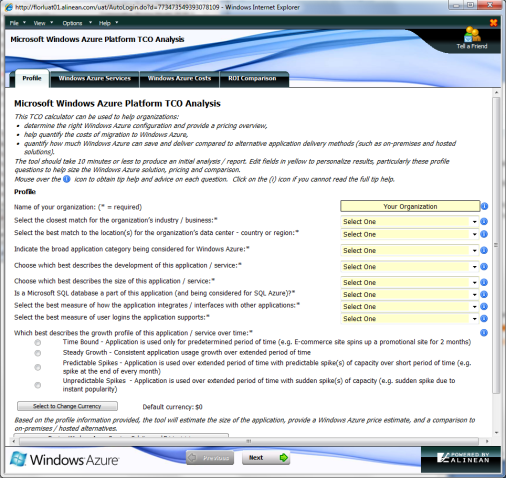 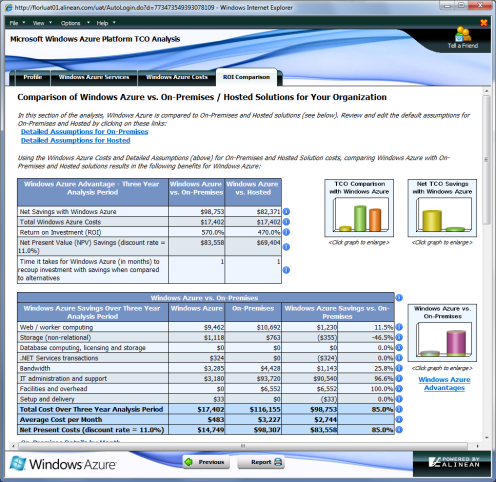 TCO analyzátor je dostupný na
http://www.microsoft.com/windowsazure/tco/
Měsíční Service Level Agreement
Monitorování instancí & restart
Dostupnost 
Úložiště
Dostupnost
Databáze
Dostupnost
 AppFabric
Výpočetní konektivita
Service bus & access control endpoints budou mít externí konektivitu
Požadavky na operace se zprávami budou úspěšně procesovány
Služba úložiště bude dostupná/ dosažitelná (konektivita)
Dotazy do vaše úložiště budou úspěšně procesovány
Database je připojena na internet gateway 
Všechny databáze jsou průběžně monitorovány
Všechny běžící role budou stále monitorovány
Pokud není role zdravá, detekujeme tento stav & iniciujeme korektní stav
Vaše služba je připojena & dostupná přes web
Role dostupné z Internetu budou mít externí konektivitu
>99.9%
>99.9%
>99.9%
>99.95%
>99.9%
Případová studie: Michal KrumlAWS Central Europe s. r. o.
Shrnutí
4
Vysokoúrovňové služby integrují s on-premise řešeními a rozšiřují je do cloudu
Umožňuje koncentraci na řešení, ne technologickou infrastrukturu
Otevřená platforma
Připraven na enteprise scénáře – datová centra, SLA, podpora